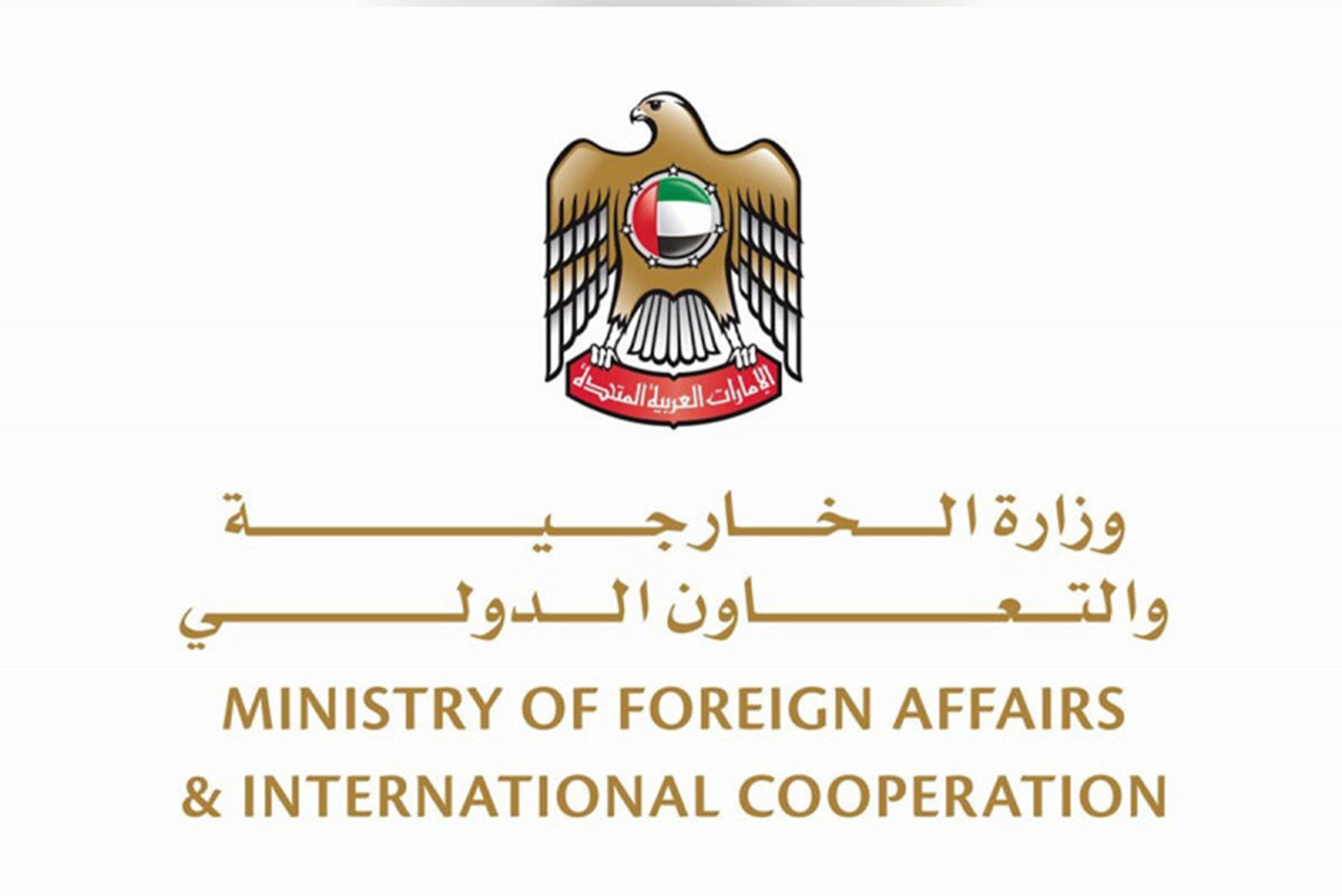 دليل المستخدم لخدمة تجديد بطاقة دبلوماسية، المنظمات الدولية، قنصلية، خاصة
خدمة تجديد بطاقة دبلوماسية، المنظمات الدولية، قنصلية، خاصة
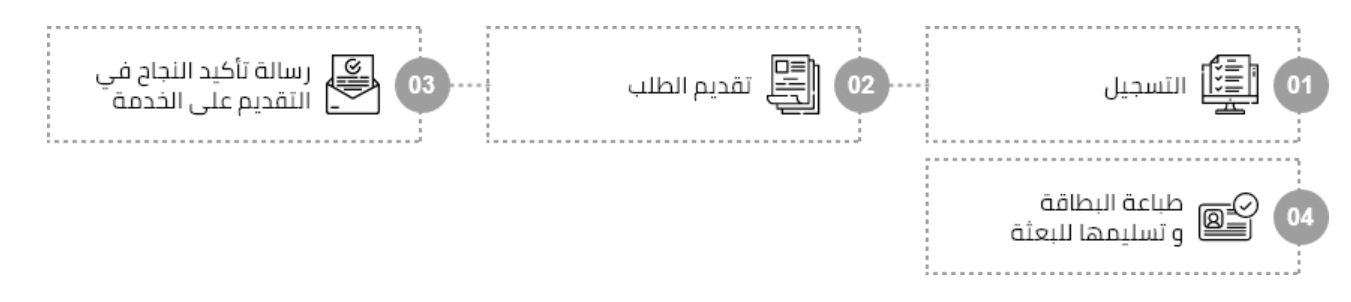 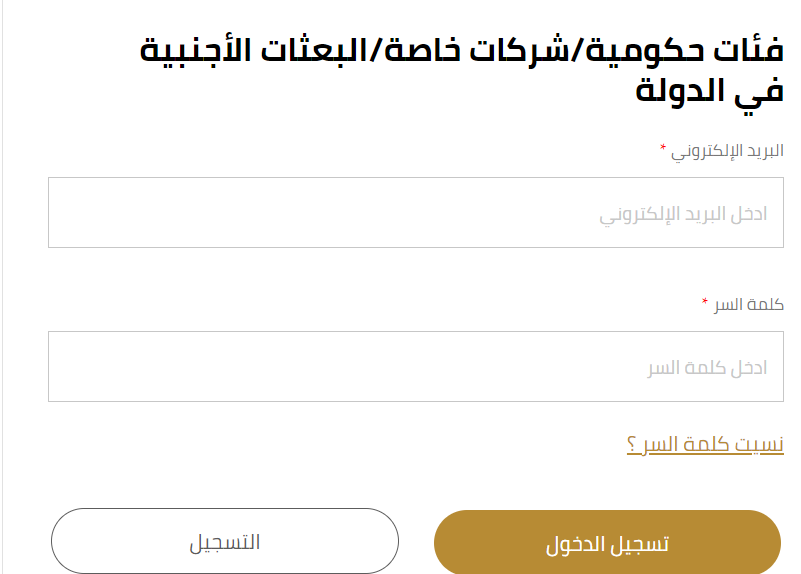 1- تسجيل الدخول باستخدام البريد الإلكتروني المسجل للبعثة
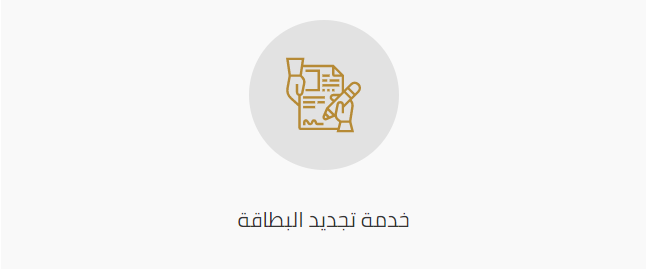 2- اختيار خدمة تجديد البيانات في بطاقة دبلوماسية، المنظمات الدولية، قنصلية، خاصة
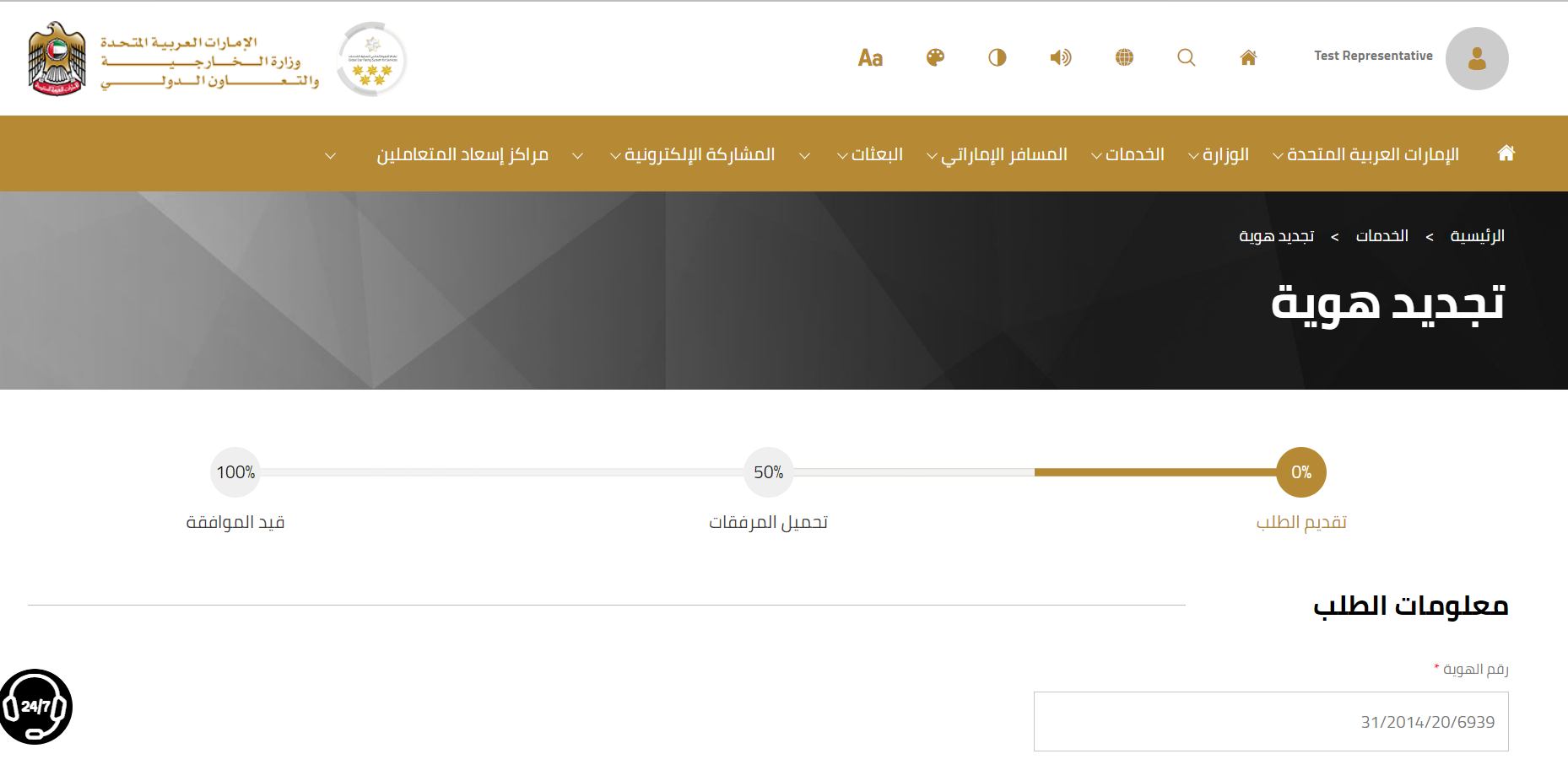 3- تعبئة معلومات الطلب وتحميل المستندات المطلوبة
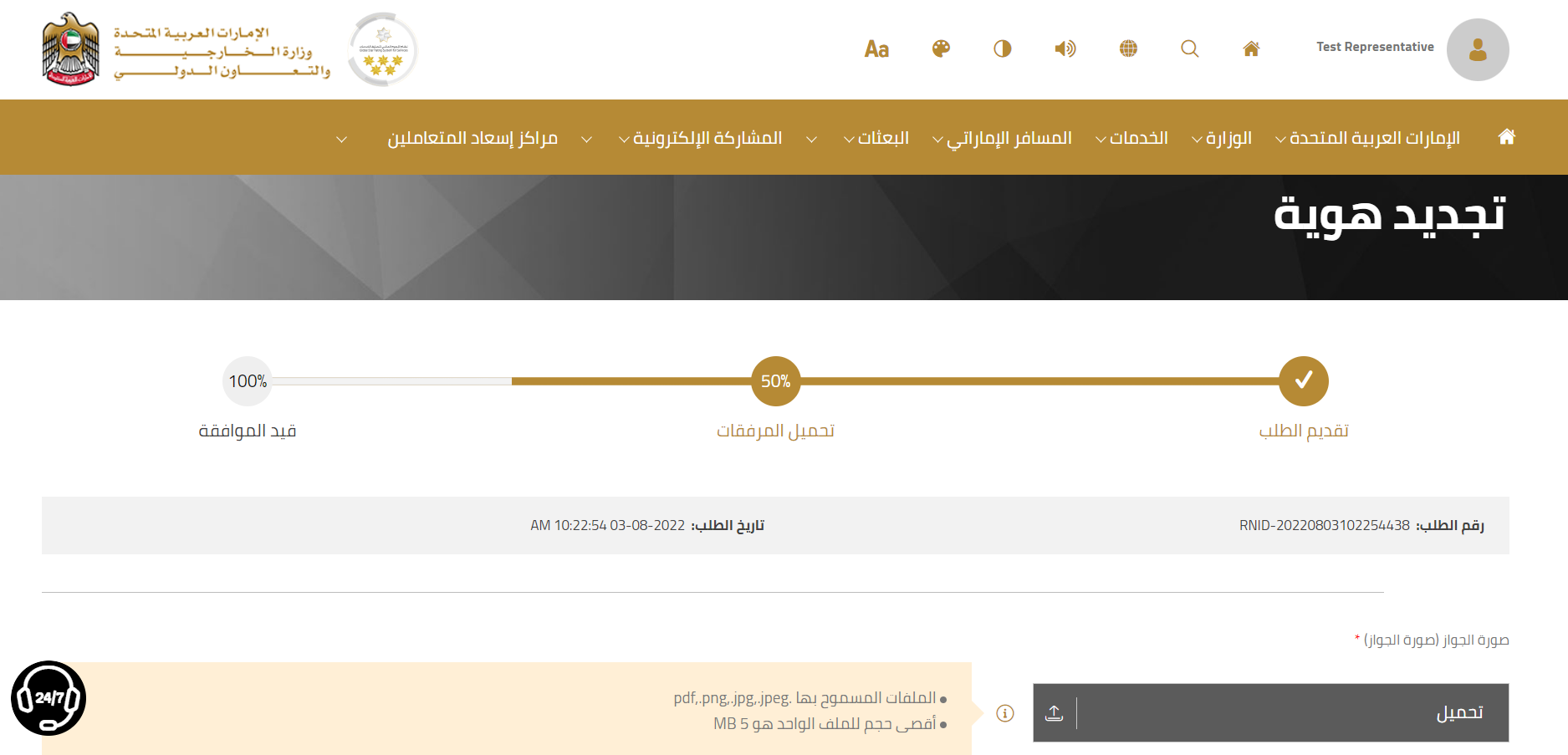 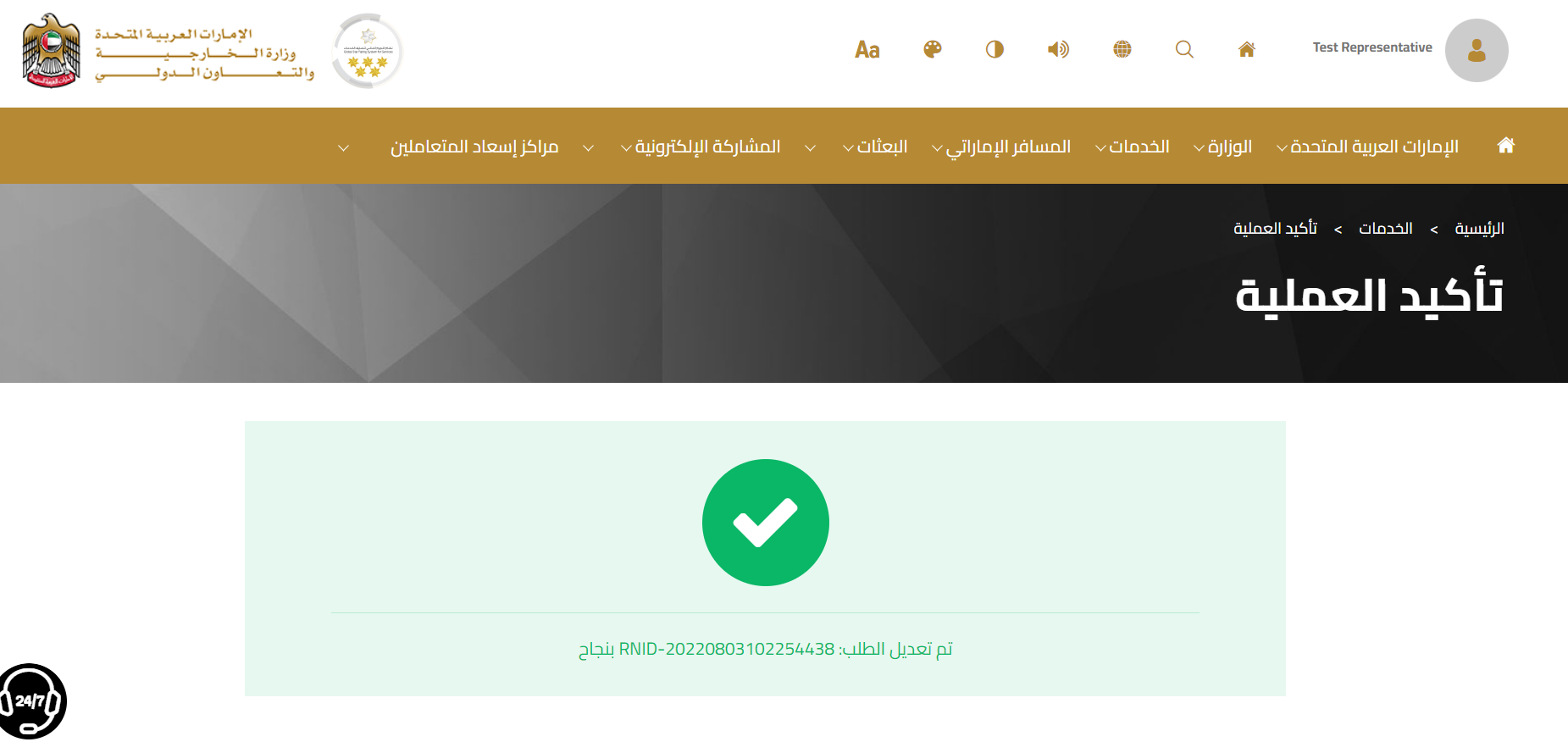 4- إرسال الطلب واستلام رسالة بتأكيد العملية
5- تستلم البعثة رسالة بالبريد الإلكتروني ورسالة نصية عندما تصبح البطاقة جاهزة، وسيتم إرسالها البطاقة للبعثة عبر البريد
إشعار عبر البريد الإلكتروني

Dear Customer,

Your request DIPIDREN/08082022/00001058 has been approved. Please hand over the previous card when receiving the new card For more details please contact 80044444.Thank you for using MOFAIC Services.

عزيزي المتعاملبرجاء العلم انه تم الموافقة علي طلبكم رقم  DIPIDREN/08082022/00001058  يرجى تسليم البطاقة السابقة عند استلام البطاقة الجديدةلمزيد من المعلومات يرجى التواصل مع مركز الاتصال 80044444شكراً لاستخدامك خدمات وزارة الخارجية والتعاون الدولي>
إشعار عبر الرسالة النصية

Dear Customer, 
Your request DIPIDREN/08082022/00001058 has been approved
Please hand over the previous card when receiving the new card
عزيزي المتعامل 
برجاء العلم انه تم الموافقة علي طلبكم رقم DIPIDREN/08082022/00001058
برجاء تسليم البطاقة السابقة عند استلام البطاقة الجديدة